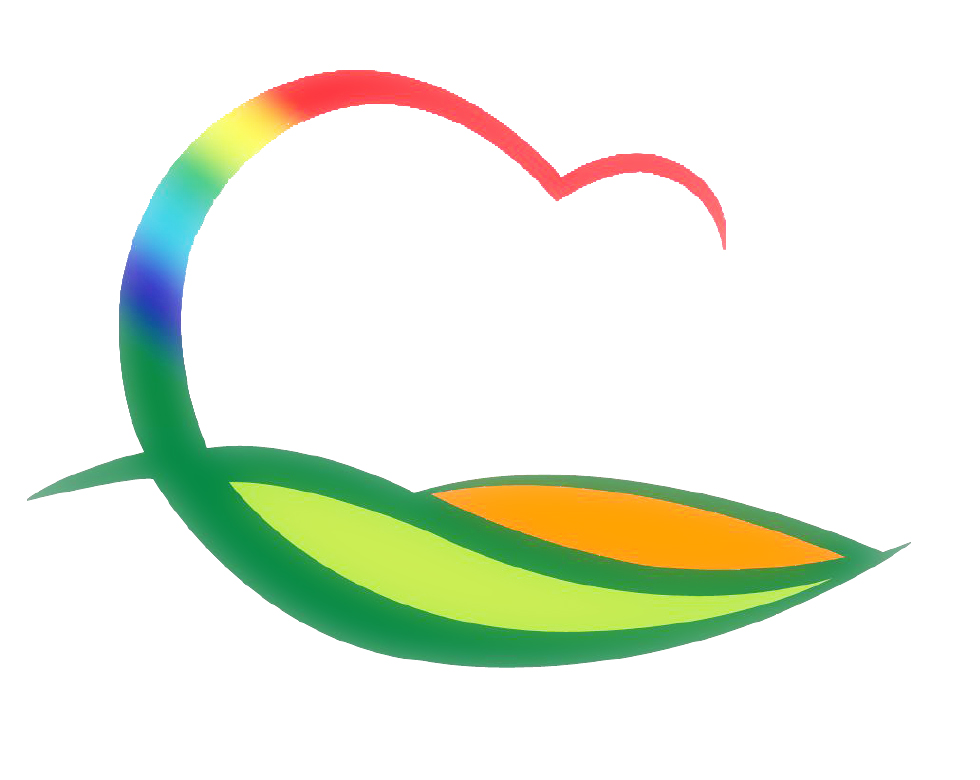 도 시 건 축 과
[Speaker Notes: 먼저, 지금의 옥천입니다.]
5-1. 영동군 관리계획 재정비 수립·용역 추진
위      치 : 영동군 전역(A=844.985 ㎢)
과업내용 
   - 군관리계획(재정비) 결정
   - 기초조사
   - 도시 기후 취약성 분석
   - 경관 교통성 및 사전재해영향성 검토
   - 재해취약성 검토, 지형도면 작성 및 고시
예  산 액 : 1,300백만원
추진내용 : 용역 착수 및 기초자료 수집
5-2. 군계획도로 개설사업 추진
                                                                                                 (단위 : 백만원)
5-3. 인·허가 업무추진
기      간 : 7. 1.(수) ~7. 31.(금)
내      용 : 인·허가에 따른 부서 협의 및 현지 확인
5-4. 2015년 1회 추경예산 지역개발사업 추진
기      간 : 7. 1.(수) ~7. 31.(금)
규      모 : 91건/ 3,459백만원
내      용 : 공사 계약 및 추진
집행현황 
                                                                                                          (단위 : 백만원)
5-5. 다목적광장 및 쉼터 조성사업 공사 완료
위      치 : 매곡면 노천리 280-1(노천중리마을회) 
사  업 비 : 200백만원(도비 60, 군비 140)  
내      용 
  - 다목적 경기장 및 조경공사, 주차장 포장, 파고라 설치 완료